i-STAT Testing:
Blood gas, Electrolyte, Hgb/Hct, Lactate, Creatinine, ACT & PT/INR
Point of Care Testing Department  Updated - 12.15.2022
General Information
Contact Information
Policies/Procedures
Training and Competency
i-STAT Access
Safety
Components
Testing Process Overview
i-STAT Support: Contact Information
Liz Gregory  713-0377
Neha Jacobs  716-7248
Trish Sorensen  713-4136 
John Quigley  713-1393

Site-specific preceptors
Refer to the i-STAT System Manual and medical center specific i-STAT policies
POCT web site : https://intranet.wakehealth.edu/Departments/Pathology/Laboratory/POCT/Resources/Procedures-and-Guidelines
i-STAT Policies/Procedures/Guidelines
Posted on the Intranet—Go to:  Departments—Point of Care Testing—Policies/Procedures/Guidelines
The i-STAT System Manual (Abbott POC website) can be found under Resources-- Resource Links— Manuals
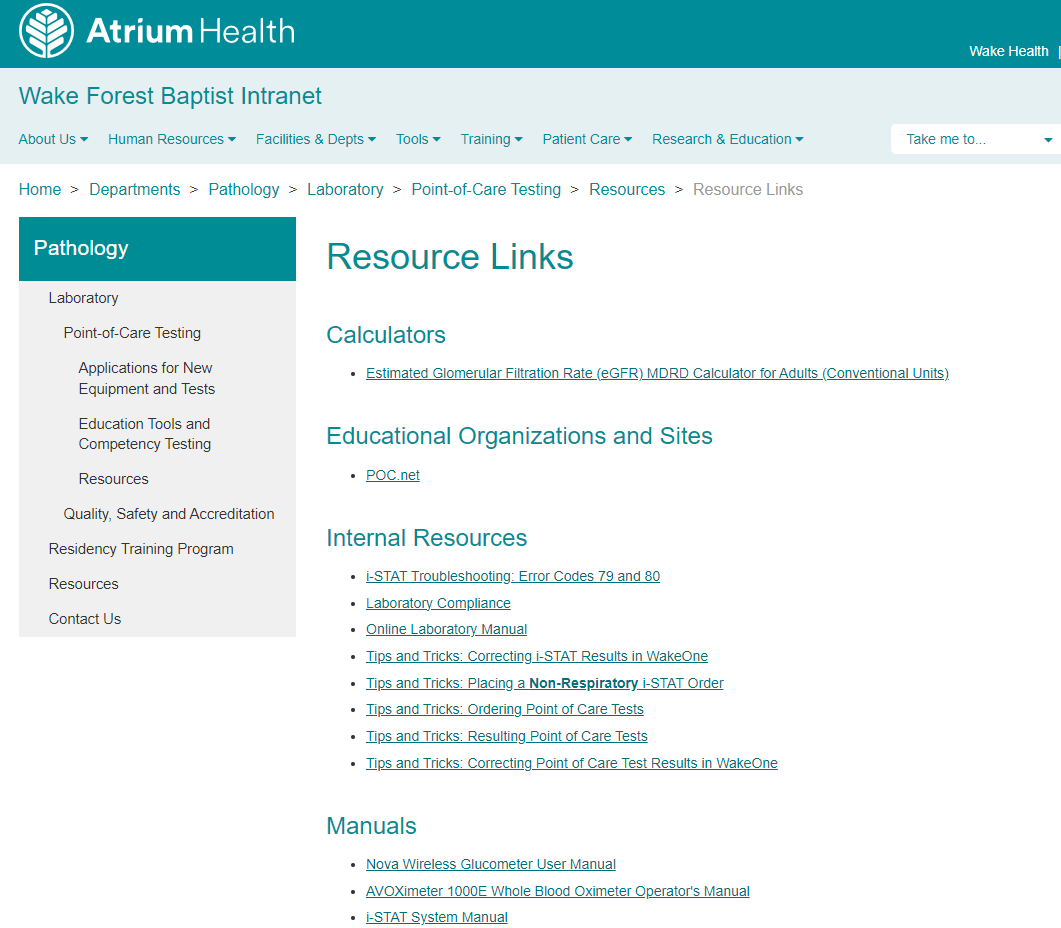 Training and Competency Requirements
ONLY authorized users may perform i-STAT testing. 

Initial training and MTS exams are required. 

6 month competency assessment for all NEW users.

Written exams (online using MTS) 80% correct or remediation will be required.

All necessary exams must be complete PRIOR to competency observation. 

On-going Annual competency assessment
Must meet all 6 points of competency assessment, as defined by CLIA— refer to page 1 of competency observation form. 

Failure to maintain competency will result in loss of testing privileges.

Competency observation may only be completed by an authorized staff member.
i-STAT Access (Operator ID)
Training=i-STAT access  

   Employee ID=operator ID

   Do NOT share your employee/operator ID

   Do NOT enter your ID into analyzer and allow testing by    another individual
Safety
Always wear gloves
Patient testing
Performing/handling Quality Controls (QC)
Disinfecting analyzer

Disinfect analyzers/printers 
When contaminated with blood AND 
Between EACH patient 
Follow medical center policies

DO NOT lean over the cartridge when filling
A safety shield is recommended

Place gauze or tissue over snap when closing
Component of the i-STAT system
Primary System Components
Downloader and/or charger
Cartridge
Handheld i-STAT
Printer
Quick Overview:The i-STAT System Testing Process
Enter information into handheld
Obtain the blood specimen and fill cartridge
Insert cartridge; results will appear within minutes
Download results
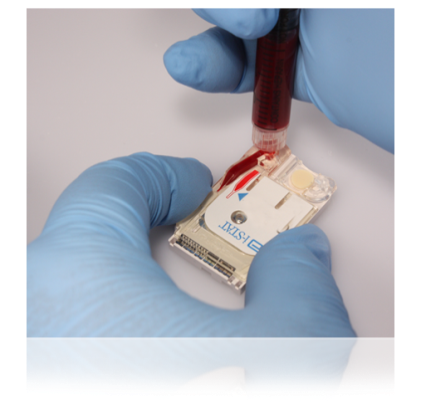 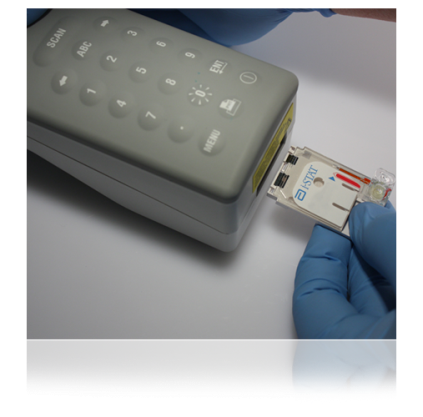 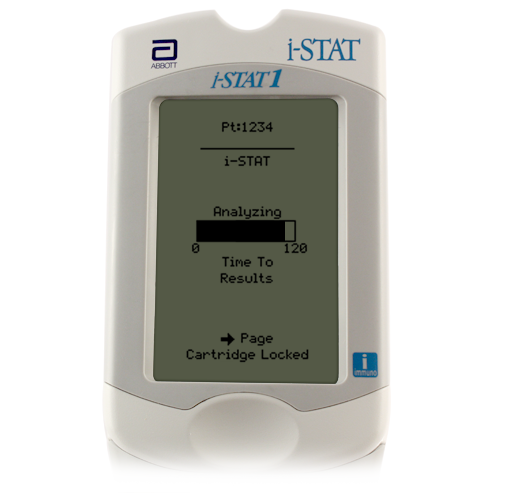 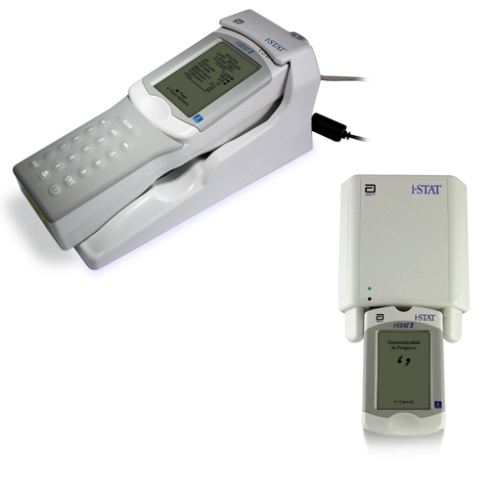 The i-STAT Analyzer
External Components
Battery Replacement/Charging
Barcode Scanner
Test Menu
Menu Options
i-STAT Analyzer
Turns off after 2 minutes of non-use

Can be turned on by pressing the on/off keypad—circle with line—Show on/off keypad

If operator, patient, and cartridge information has been entered, the analyzer will remain on for 15 minutes
Handheld External Components
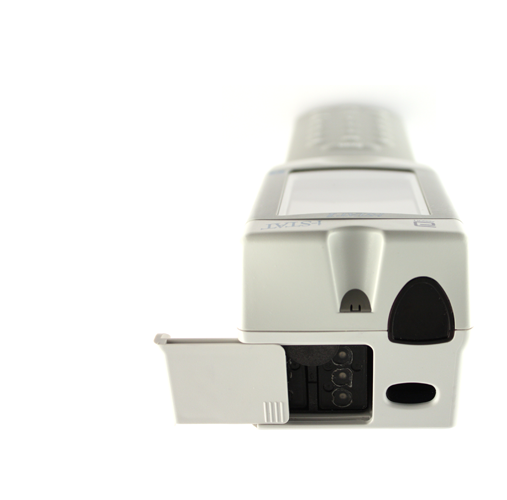 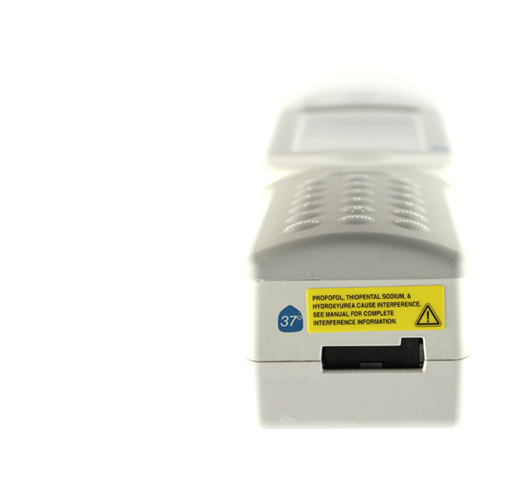 Infrared eye
Cartridge port
Battery compartment
Barcode scanner
Batteries: Hands On
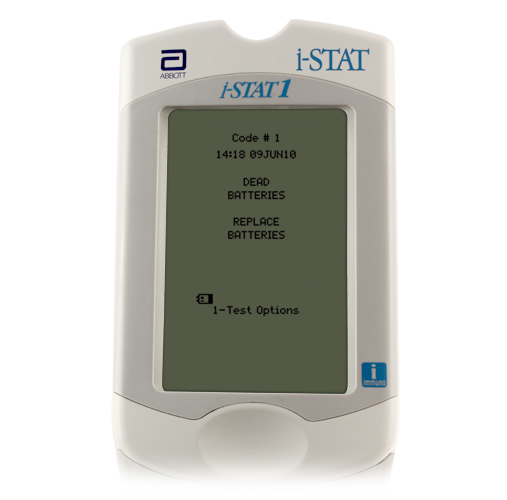 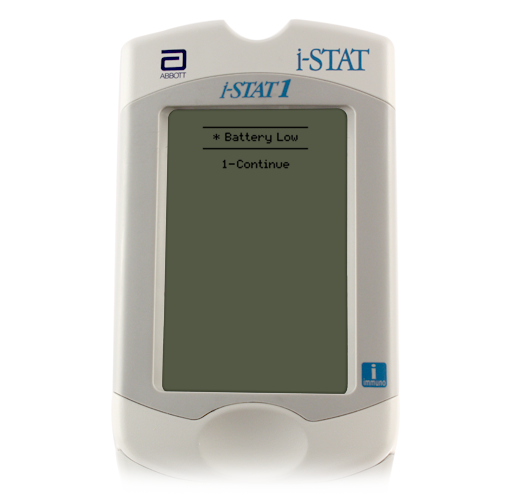 There are two types of batteries available for i-STAT : 
 9-volt lithium disposable batteries	
 Rechargeable batteries.  Winston campus sites use the Abbott rechargeable battery. 



Change/charge the batteries:
Flashing battery icon 
“Battery Low ” message 
Do not discard rechargeable batteries. Contact POCT office please. 
Green light will be on if battery in compartment is seated properly and charging on the downloader/charger
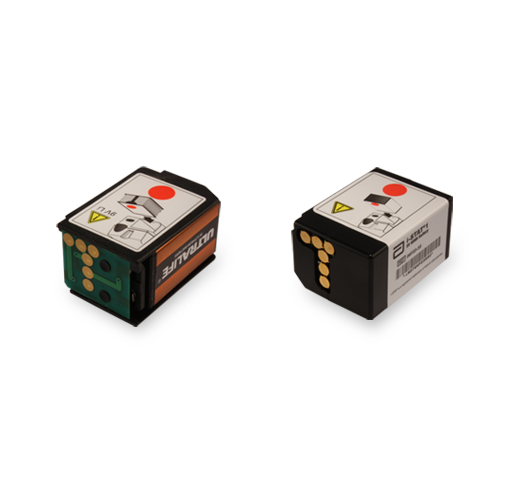 Abbott rechargeable battery
9-volt lithium disposable batteries
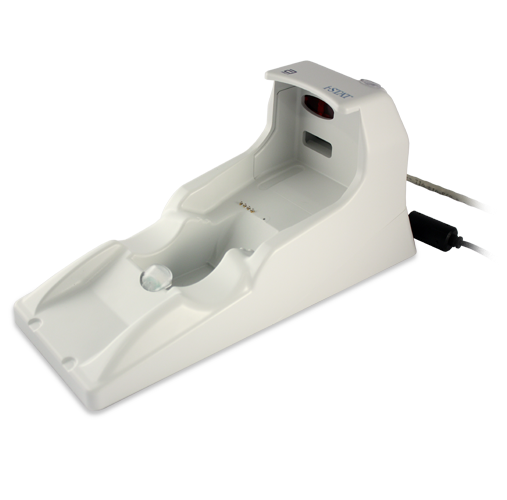 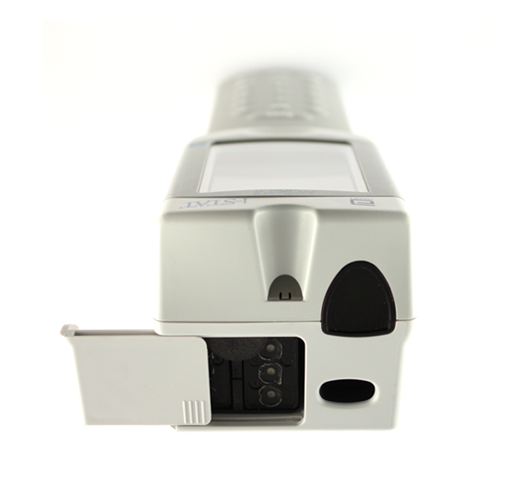 Battery compartment to charge spare battery.
Battery compartment
The Barcode Scanner
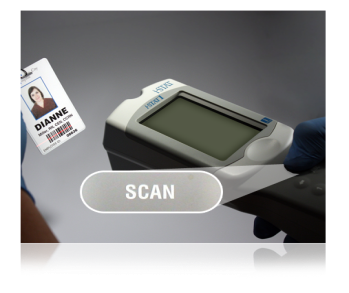 To scan
Hold 3 to 12 inches away from the barcode

Press and hold down the SCAN key

Laser beam must cover the entire length of the barcode

Wait for the beep or for laser beam to disappear

Release the SCAN key
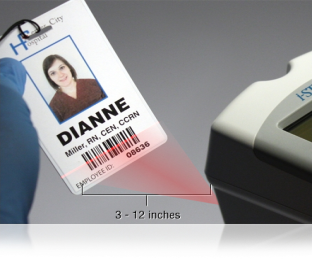 Barcode scanner
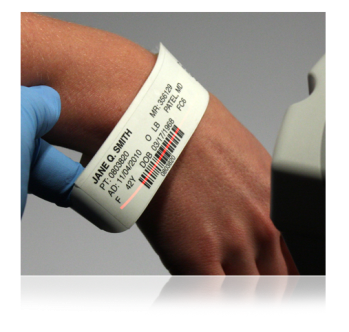 The barcode scanner is a class II laser device. Momentary exposure is not known to be harmful—however you should never point the scanner at anyone or look into the laser beam.
Handheld Test Menu—Hands On
Test Menu
First menu to appear
Important Note: This menu is used for patient tests only!
Cartridge Test Menu options
1 = Last Result
2 = i-STAT Cartridge (for a patient test)
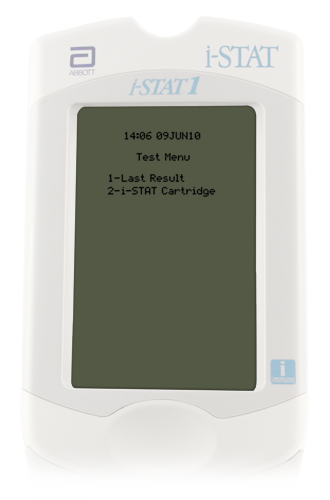 Administration Menu Options—Hands On
1--Analyzer Status
Battery voltage
Maintain charge above 8 volts
Shows unsent and total patient records 
2--Data Review
Review/print stored data
#7 – List All Results
3--Quality Tests
Controls (liquid QC) 
Simulator (EQC)
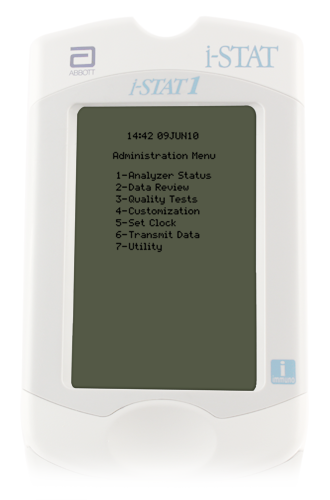 Cartridges
i-STAT Supplies
General Information 
Labeling
Storage
Handling
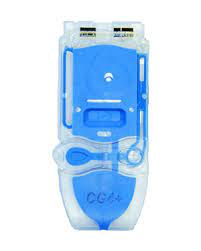 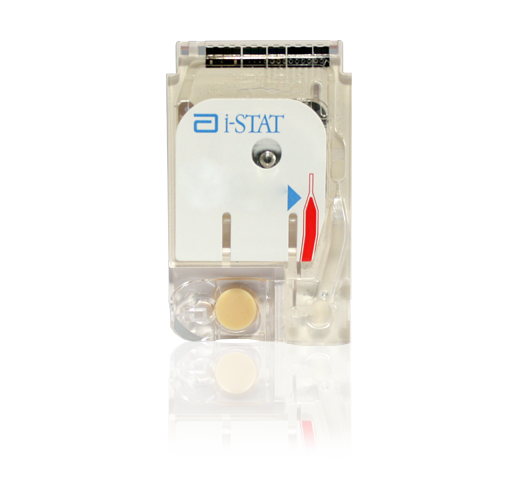 i-STAT Supplies
Winston campus sites obtain cartridges and paper from POCT office (lab admin offices) on M South 
The site is responsible for room temperature dating of the cartridges

NEVER take cartridges that are marked with “Do Not Use”
Do not use any cartridges BEHIND this “Do Not Use” sign

Accurately complete i-STAT cartridge sign-out log

Only take the amount of cartridges that will be used within the room temperature expiration dating period

Replacement analyzers/printers -- contact POCT office
General Cartridge Information
Self-contained lab analyzers
Analysis, sample manipulation, and waste are confined within the cartridge
Single use
24 or 25 per box
Use IMMEDIATELY after opening
Requires only a few drops of blood
Cartridges contain biosensors that “measure” the analytes being tested.
Abbott offers different i-STAT cartridge configurations.
Only use cartridges authorized for your test site.
i-STAT Cartridge Labeling
Lot number
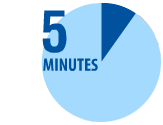 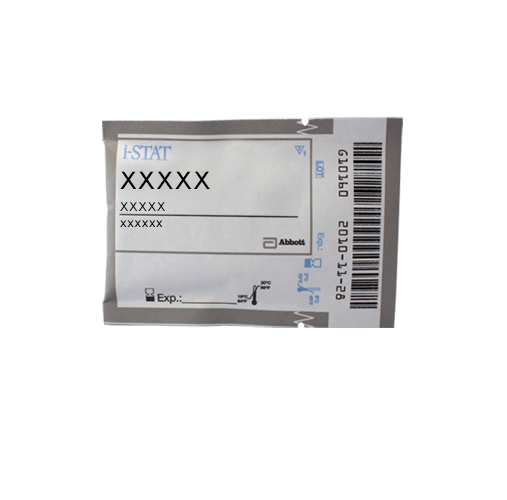 Cartridge barcode
Measured
Panel name
Calculated
Analytes
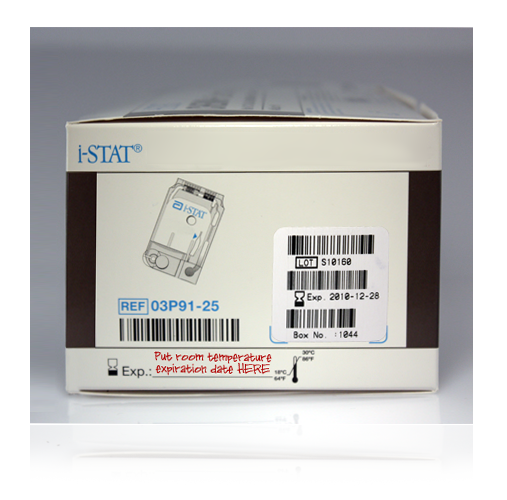 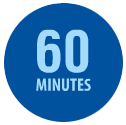 Room temperature storage expiration date
Refrigerated expiration date
Cartridges MUST be brought to room temperature
5 minutes for a single cartridge
1 hour for a box of cartridges
Do NOT manipulate the cartridge in any way to bring it to room temperature more quickly.
i-STAT Supplies: Cartridge Sign-Out Log
i-STAT Sites and Cartridges Used
Brenner Respiratory Therapy (Peds ED, Birth Center L&D, NICU, PICU, Transport):  EG7
Cancer Center Radiology:  Creatinine
Cath Lab:  ACT-Celite, PT/INR, EG7, CG4 
CV-OR (Perfusion):  ACT-Kaolin
EP Lab:  ACT-Celite, PT/INR
Interventional Radiology:  ACT-Celite
Critical Care Lab (OR/ICU) :  ACT-Celite
Cartridge Storage
ALL refrigerated cartridges must be stored 2- 8˚C 
Storage environment MUST BE MAINTAINED and monitored 24/7/365
Monitored by SPOT 

If temperature is ever outside of 2 to 8˚C, contact the POCT office for assistance.  
Do NOT use the cartridges for patient testing, until consulting the POCT office.

Cartridges should NOT be returned to refrigerated storage once they reach temperatures above 8˚C.  

Do NOT store or expose cartridges to extreme cold or heat such as freezing or stored above lights or computers
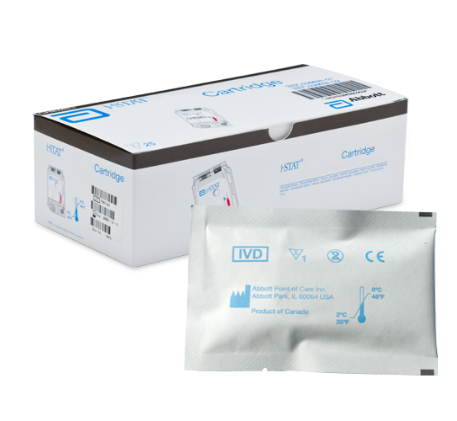 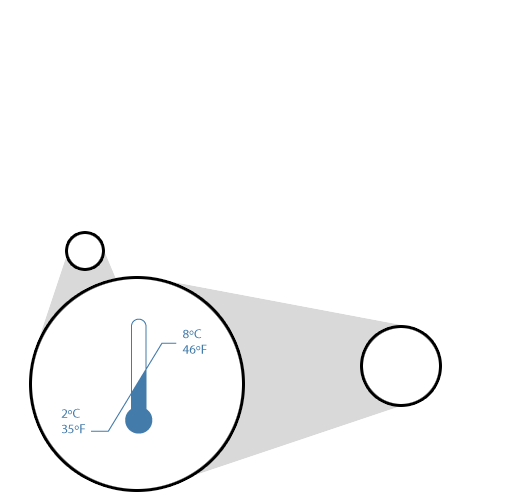 Cartridge Storage (continued)
Room temperature (RT) storage 
14 days or 2 months, depending upon cartridge type
Do NOT use past manufacturer’s expiration date or past room temperature expiration date.  
Room temperature expiration should NEVER exceed manufacturer expiration date
RT 18°C - 30°C (64-86°F)
WarmMark temp tag are placed near RT cartridges,  that indicates temperature changes by color change. Contact POCT office if color changes to reddish pink.
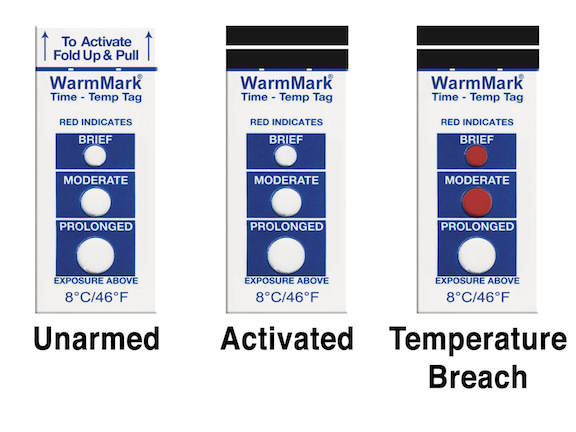 i-STAT Cartridge Handling
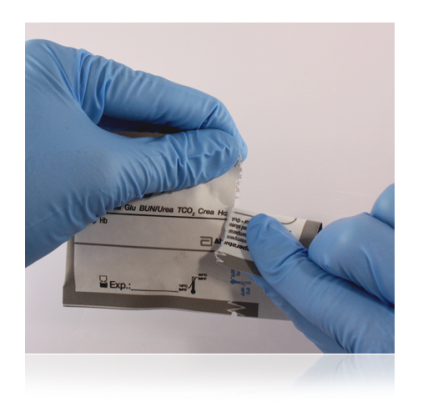 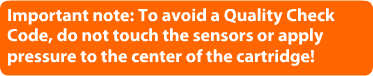 Do NOT reuse cartridges
Open cartridge IMMEDIATELY prior to use.  
Carefully tear open the cartridge pouch where indicated (do NOT leave cartridges exposed to air or moisture)
Hold the cartridge by the sides or the bottom
Do not touch the sensors or apply pressure to the center of the cartridge (be careful when putting room temperature expiration date on cartridges – write or apply sticker at line on bottom – not in the middle)
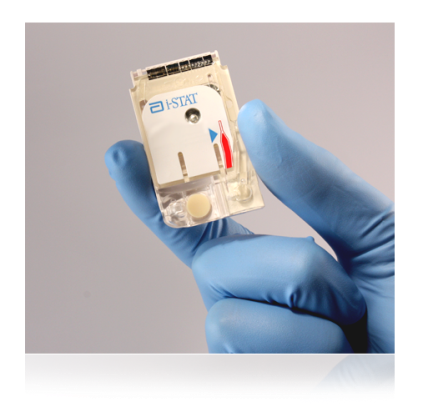 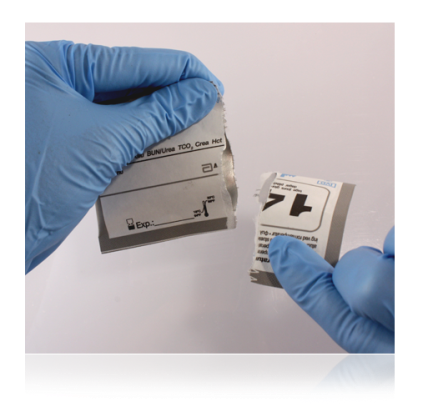 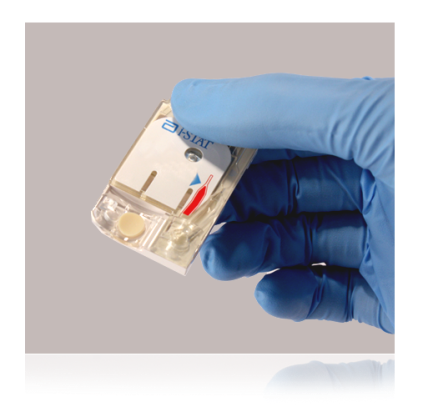 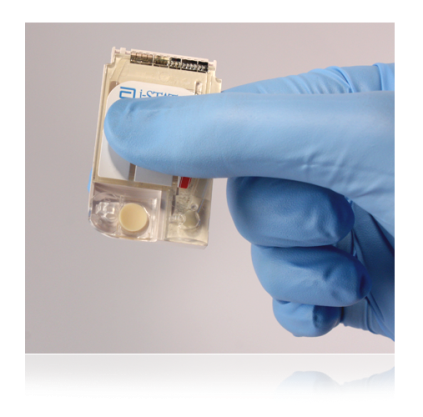 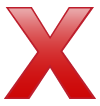 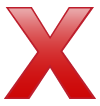 i-STAT Cartridge Components
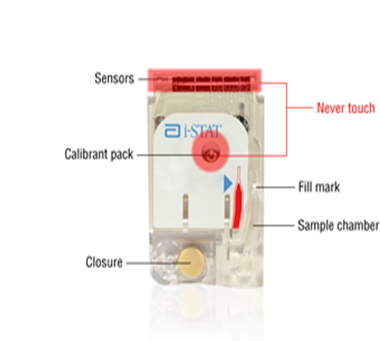 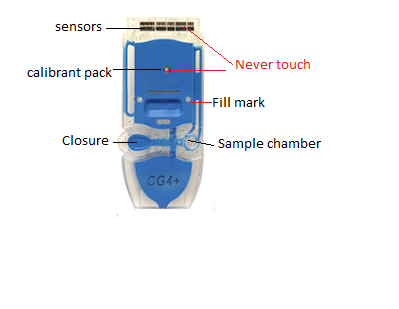 Quality Controls (QC)
Simulators (EQC) 
Liquid QC (LQC)
i-STAT System Quality Control
Internal Electronic Simulator 

External Electronic Simulator 

Liquid Quality Controls
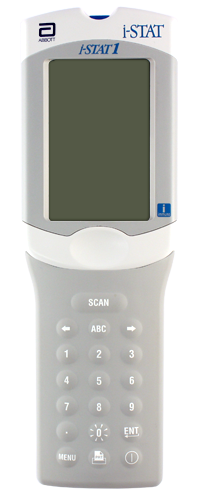 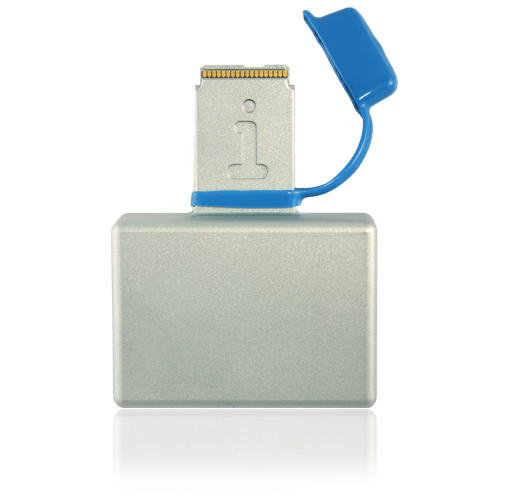 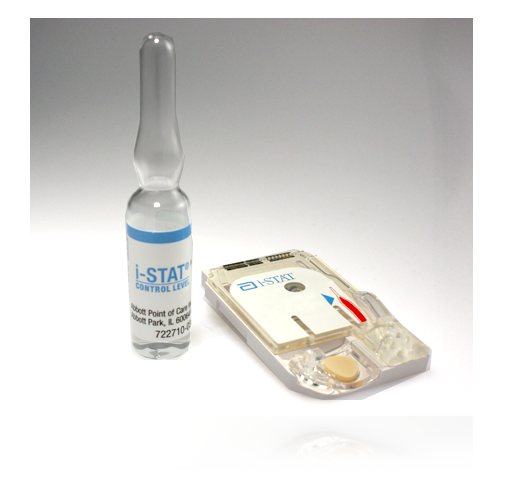 Simulators
Electronic Quality Control 
Validates i-STAT analyzer
Pass or Fail

QC results automatically documented when analyzer downloaded
Internal Electronic Simulator
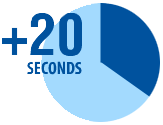 Internal checks ensure proper and accurate functioning

Performed automatically 
Every 8 hours of patient use 
With each cartridge type

If simulator passes, testing proceeds/patient results will be displayed

Results will not be given if the simulator fails.

If the “Electronic Simulator Fail” message appears, 
Do Not proceed with patient testing until issue is resolved.  
Test external electronic simulator
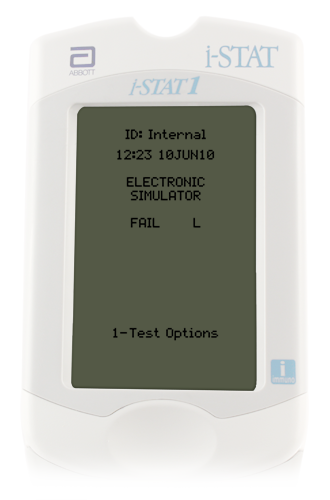 External Electronic Simulator--Hands On
Same as the internal simulator but is an external device and can be tested upon demand.
Simulator is performed if:
Handheld is dropped 
Internal Electronic Simulator failure
Error code occurs that indicates the simulator should be tested
Questionable analyzer performance
Ceramic cartridge cleaning procedure
External Electronic Simulator
Do not remove simulator when “Simulator Locked” is displayed
Liquid Quality Control
Validates performance of test cartridges

Consists of multiple levels—test specific

Should be performed: 
Each new cartridge shipment, per cartridge type, per cartridge lot #, PRIOR to patient use—by Clinical Lab staff
Monthly—by testing site staff
Questionable performance cartridges/analyzer
Liquid Quality Controls for CG4, EG7, Creatinine (area specific)
3 levels

Monitors cartridge performance

Store 2°C to 8°C

Room temperature for 4 hours   (CG4, EG7)

Room temperature for 30 minutes (Creatinine)
Expiration Date
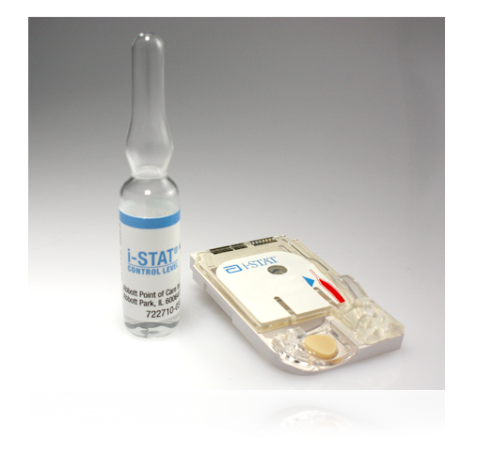 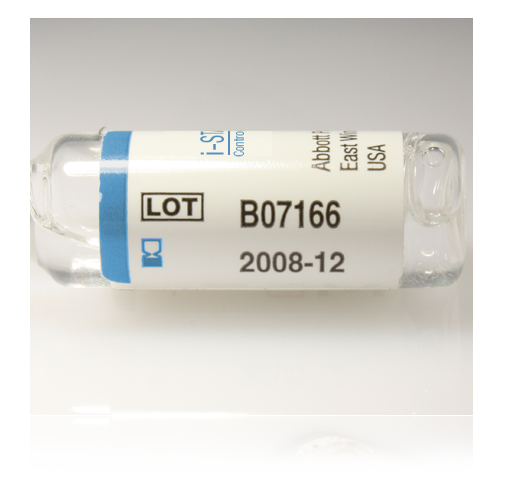 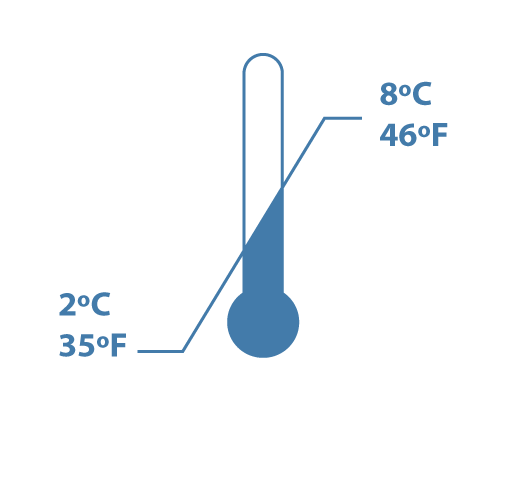 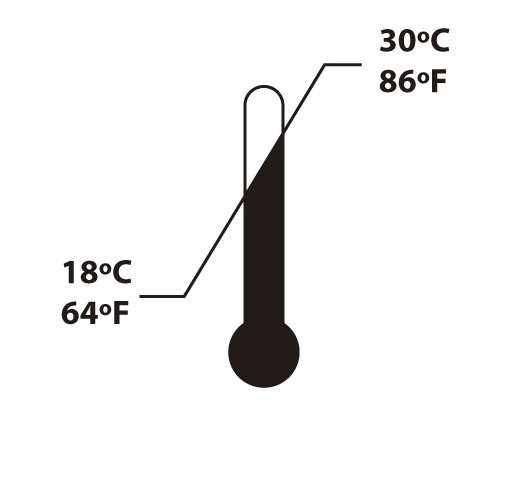 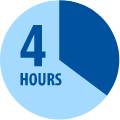 Liquid Quality Control ACT and PT/INR (area specific)
2 levels
Monitors cartridge performance
Each level must be reconstituted from:
One vial dry lyophilized human plasma
One vial diluent
Handle using Standard Precautions
Always wear gloves
Store 2°C to 8°C
Must be left at room temperature for 45 minutes prior to reconstitution
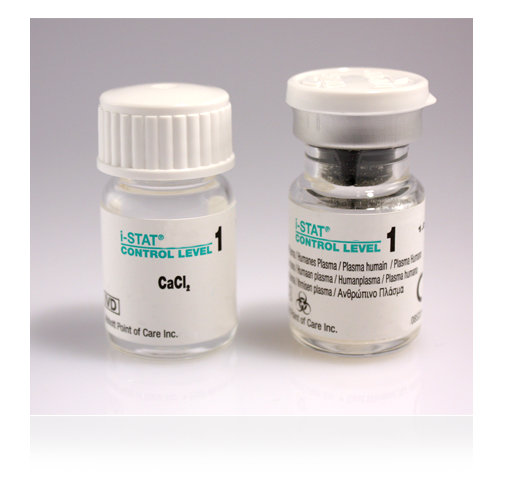 Liquid QC Important Notes/Reminders
Analyzers programmed with QC ranges for the liquid QC.  
Pass or Fail will display  

If liquid QC fails, a comment code and corrective action is required:
Use comment code 5—recheck/confirm
Repeat liquid QC
Creates a STOP point for the testing staff member
Patient testing lockout does NOT occur

Staff MUST ensure QC results are within acceptable limits PRIOR to proceeding with patient testing.
Patient Identification
Process Flow
Patient Identity
Process Flow
Ensure documented physician order or documented protocol before performing i-STAT testing.

Patient ID:
CSN for that specific date of service or current admission CSN

After testing is completed, analyzer should be downloaded. 

If ID match is found, results post to Wake One and billing occurs, regardless of provider order
Patient identity
Follow medical center policy for verification of patient identity—
2 patient identifiers at the patient side (name and Date of Birth (DOB)) 

Scan patient ID DIRECTLY from the patient armband attached to the patient

If an ID barcode is scanned that is not physically attached to the patient, 4 identifiers (name, DOB, MRN, CSN) MUST be verified.  
Include label/armband verification in the procedure time-out.  

Ensure sample identity throughout entire testing and reporting process.
Verify patient ID (CSN#) again on analyzer display.
Sample Information
Sample Collection/Sample Considerations
Filling the cartridge
Running a patient test
Sample Collection/Considerations:
ONLY whole blood should be tested on the i-STAT
Arterial 
Venous 
Capillary 
Use a SINGLE-use auto-disabling skin puncture device that provides free-flowing blood
Use a heparinized capillary tube 
NOTE:  Capillary tubes are NOT acceptable for use when testing CG4, ACT or PT/INR cartridges
Important notes:
Make sure to follow medical center procedures for proper sample collection.
Always correlate results with the status of the patient!
Consult Intended Use Statements for 
APOC Products in the Cartridge 
and Test Information (CTI) sheets at:

 www.abbottpointofcare.com
 Within the i-STAT 1 System Manual
In-Dwelling Line
Adequately ‘clear’ line 
Inaccurate results will be given if samples are contaminated.
Saline Contamination can cause:
Falsely elevated sodium 
Falsely decreased potassium, hemoglobin, hematocrit, pCO2, 
Contamination with potassium-containing fluids can cause:
Falsely elevated potassium 
i-STAT Recommendation:  
Five to six times the volume of the catheter, connectors, and needle should be collected as ‘waste’
ACT cartridges:  
To avoid possible heparin contamination and specimen dilution, the line should be flushed with 5mL of saline and the first 5mL of blood or six dead space volumes of the catheter should be discarded
Chemistry Cartridges— Creatinine
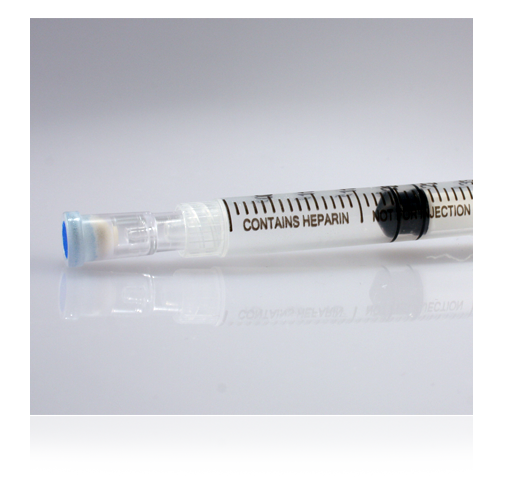 Creatinine ONLY
Whole blood sample
a. 4 ml Lithium Heparin green-top tube—MUST be filled to capacity
b. Heparinized syringe
c. Non-heparinized syringe
For heparinized samples, test within 30 minutes 
For non-heparinized samples, test Immediately
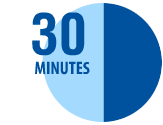 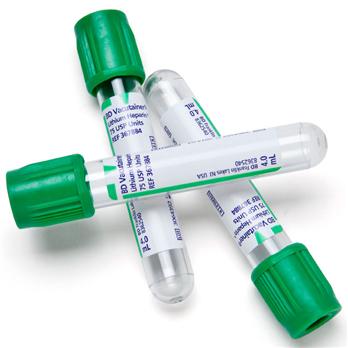 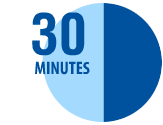 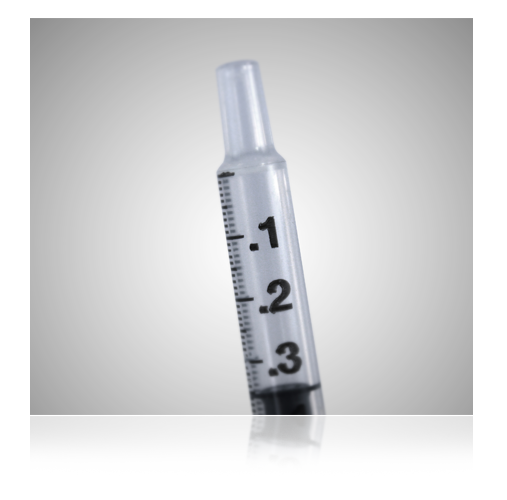 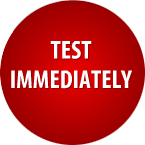 Blood Gas Cartridges—CG4, EG7
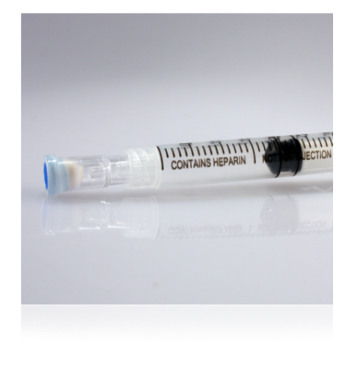 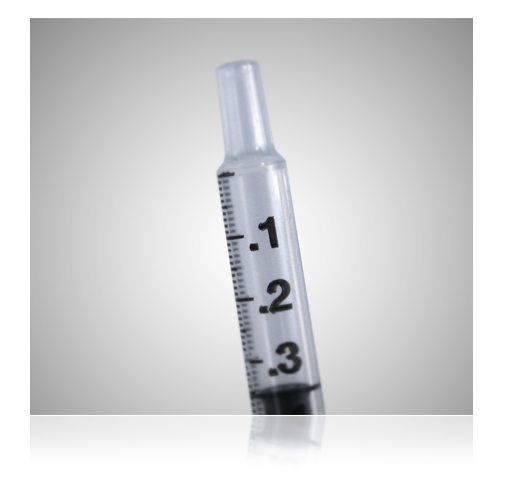 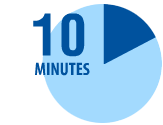 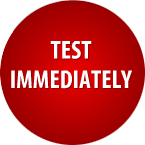 Use a syringe
Seal sample with cap IMMEDIATELY after collection.  
Do not contaminate with air
pO2 will be falsely increased if air contamination occurs
Heparinized samples, test within 10 minutes 
Non-heparinized samples, test immediately
EG7 (ionized calcium) use balanced heparin
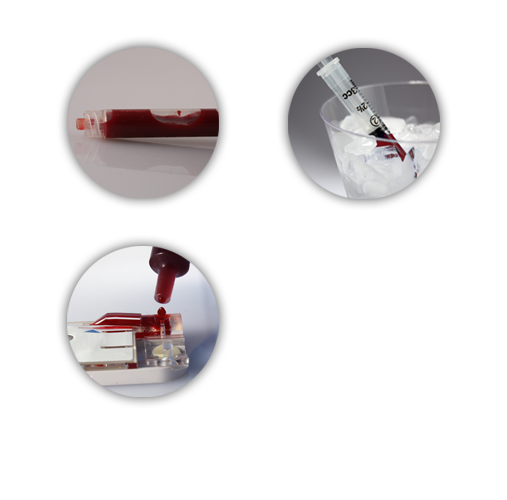 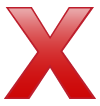 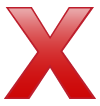 ALWAYS test CG4 cartridge immediately after collection--lactate will be falsely increased if testing is delayed
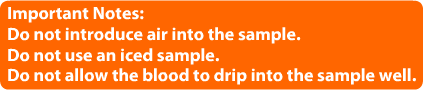 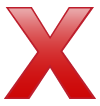 PT/INR Cartridge
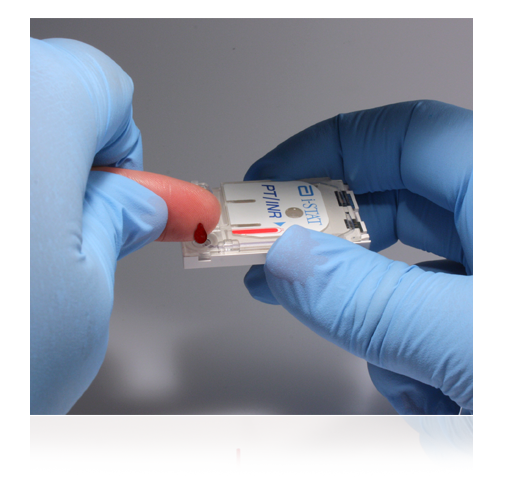 Capillary or venous sample 
Filling a PT/INR Cartridge
Gently squeeze finger to obtain hanging drop of blood
Avoid milking the finger as this factor may impact results 
Bring the cartridge sample well up to the bottom of drop of blood until they touch
Do NOT use a filling device/transfer device/capillary tube.  
Preferred method:  Fill cartridge DIRECTLY from finger
Use the FIRST drop of blood to test
Venous sample: collect in a plastic syringe without anti-coagulant.  Metal needles should not be used when filling an i-STAT cartridge.
Test Immediately!
If sample testing is delayed, falsely decreased results will be obtained
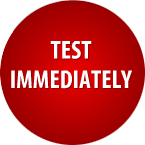 ACT Cartridges :  IMPORTANT Information
ENSURE the correct ACT cartridge is used for your test site.  ACT methods are NOT interchangeable.

There are multiple ACT methodologies in use at WFBMC, which may yield different results
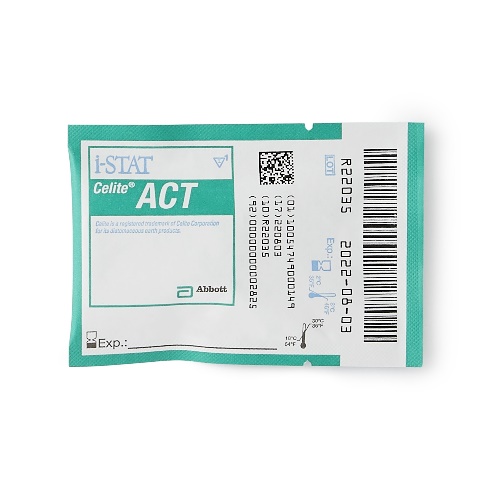 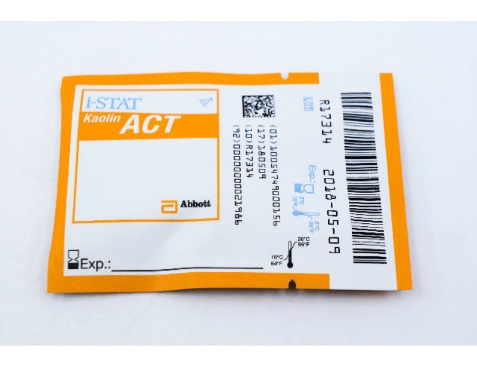 ACT Cartridges (cont)
NON-heparinized Whole blood sample  
Use a plain, plastic syringe  
Do NOT fill cartridge with a metal needle
Test Immediately!
NO DELAY IN TESTING or results will be falsely decreased
Wait until the final ACT result displays 
 Contamination may be indicated by:
Falsely prolonged ACT results
Cartridge Filling Overview
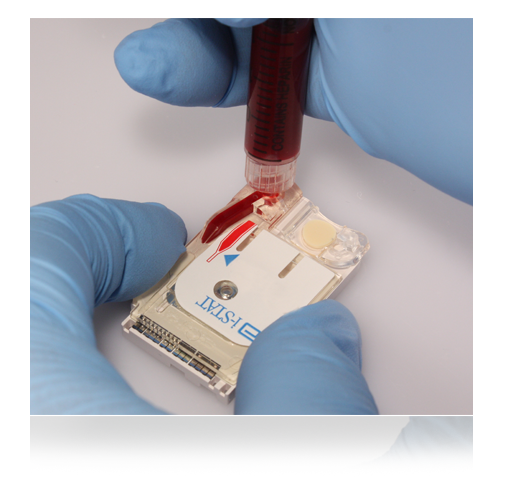 Mix the sample thoroughly and gently for 15 seconds
Hematocrit is most affected by an improperly mixed sample
Discard first few drops to check for clots and to get rid of any micro air bubbles
NEVER test a sample that has or has had a clot.  Inaccurate results may be obtained.
Fill to the fill mark and close the closure to seal
Insert IMMEDIATELY into the analyzer
Do not move analyzer after cartridge has been inserted
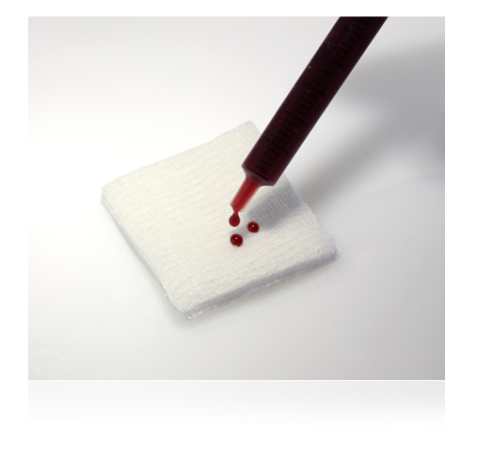 Fill mark
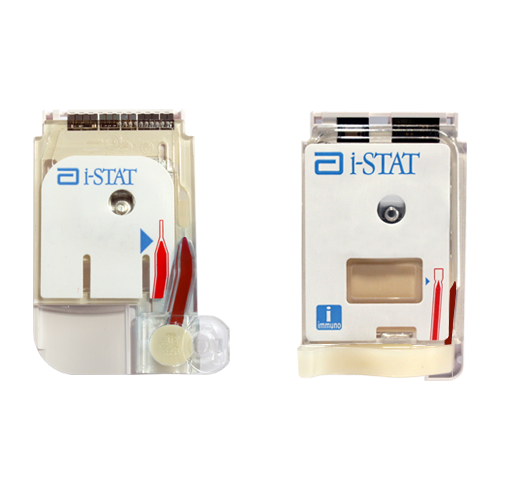 closure is closed
Using a Capillary Tube to Fill a Cartridge  (Do NOT use with ACT or PT/INR cartridges)
Test Immediately!
Direct one end of capillary tube into sample well
Fill to fill mark
Close the closure
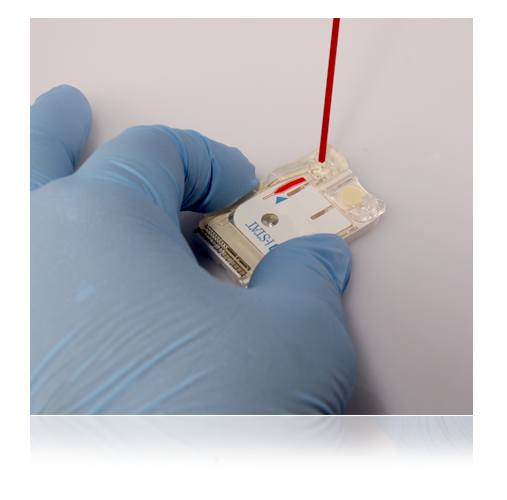 Fill mark
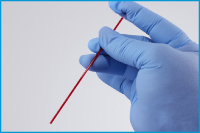 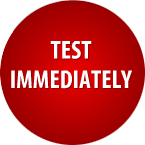 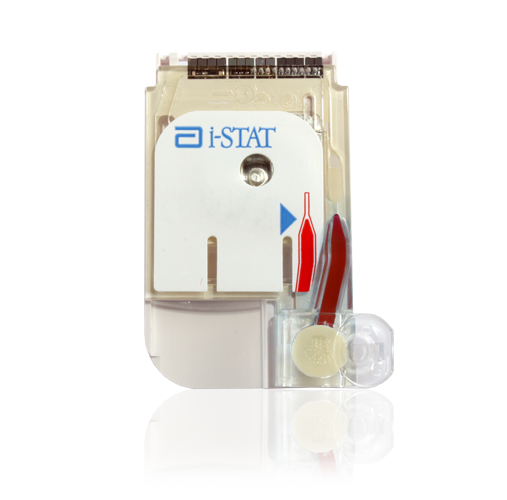 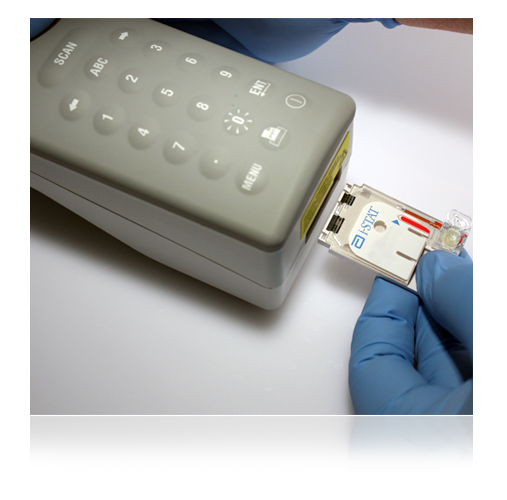 closure is closed
Running a Patient Test: Using the Test Select function
Used to view and report selected results
Refer to list of analytes displayed
Press corresponding numbers on keypad
Press again to deselect
Only select tests that the clinical provider has ordered or the documented protocol indicates
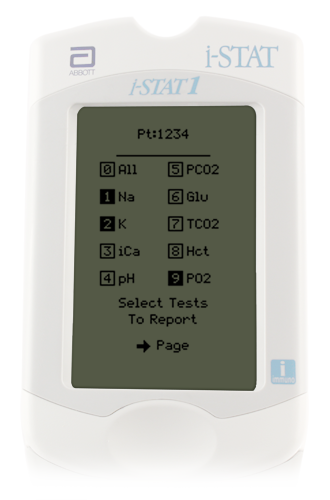 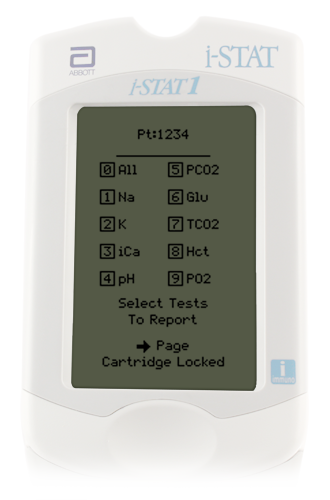 Running a Patient Test: Overview of the Chart Page
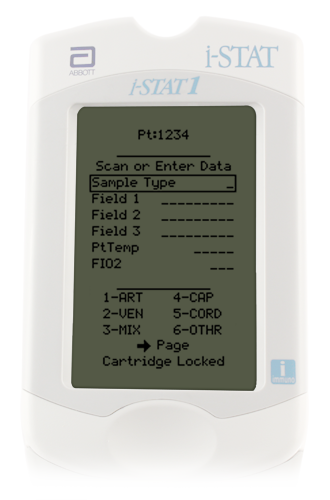 Allows entry of patient data
Sample type
Enter the number next to the sample type
Press the ENT key 
Patient temperature
ONLY if requested by provider
FIO2
Free fields for additional info
Free fields do not populate the electronic medical record
Citrate Dialysis Testing: Only applies to Respiratory Therapy in PICU (iCa on EG7 cartridge)
When testing Dialysis Circuit sample,
Enter C in field 1 of the i-STAT analyzer 
C causes results to post in Wake One with the comment: Whole Blood Dialysis Circuit

If you forget to enter C in field 1, Wake One enter/edit will have to be used to add the comment, “Whole Blood Dialysis Circuit”
Results
Interpreting Results
Comment Codes
Result Considerations
Quality Check Codes
Printing Results
Transmitting Results
Enter/Edit of Results – Wake One
Supporting Documents
Interpreting Test Results: The Results Screen
Patient ID
Time and date of test
Type of cartridge
Test results
EG7 results appear on 2 pages
Use right Arrow key to navigate
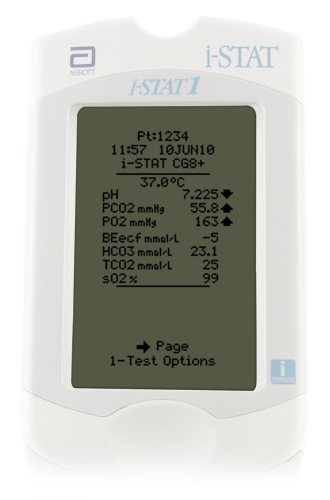 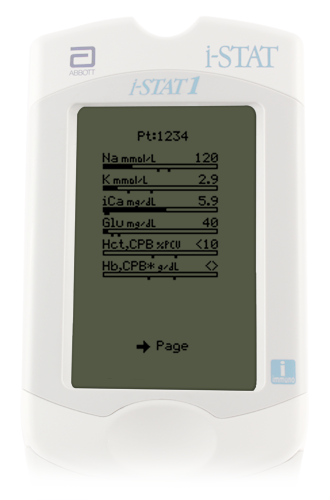 Interpreting Test Results: Critical Value Alerts
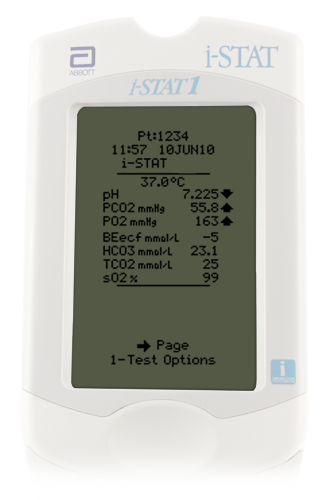 Indicated by    up or     down arrows
Evaluate with patient’s clinical symptoms 
As appropriate, perform repeat testing
Values not consistent with patient symptoms --repeat and validate by an alternate test method
Use ICU Blood Gas Lab (except Creatinine – use Main Lab)
Follow medical center policy for handling critical results
Critical Values – found in i-STAT procedure on POCT website
The patient provider must be notified of critical values:
Documentation must include:
Result
Date/Time of notification
Name of provider notified
Name of notifying staff member
Critical values must be notified within 15 minutes
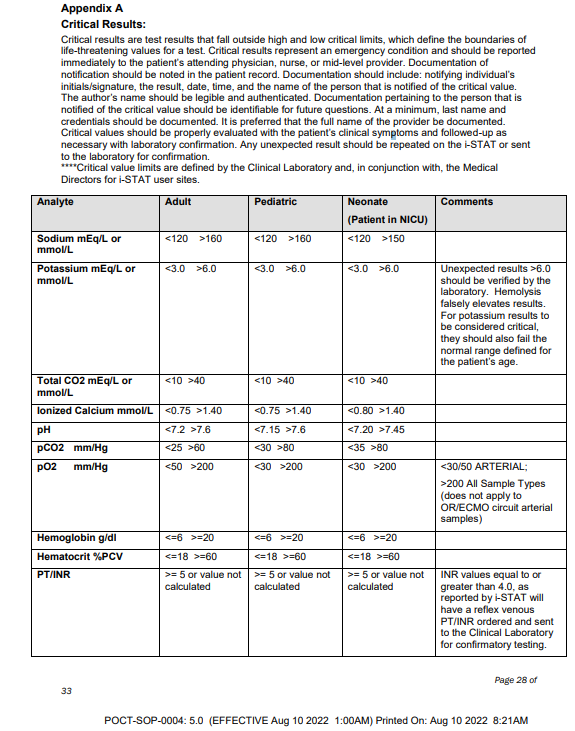 Estimated Glomerular Filtration Rate (eGFR)
Estimated Glomerular Filtration Rate (eGFR) values will be reported when Creatinine results are downloaded into the electronic medical record.

The values may be accessed via Wake One.

The i-STAT handheld will NOT report eGFR values.

May use online calculator in POCT website (under Resources - Resource Links)
Interpreting Test Results: Out of Reportable Range Flags
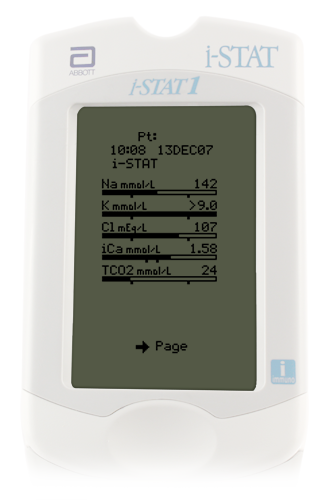 Out of Reportable Range flag
Indicated with a <xxx or >xxx 

Suppressed Result Flag <>
Result dependent on the out of reportable range result
Interpreting Test Results: Star Outs (***)
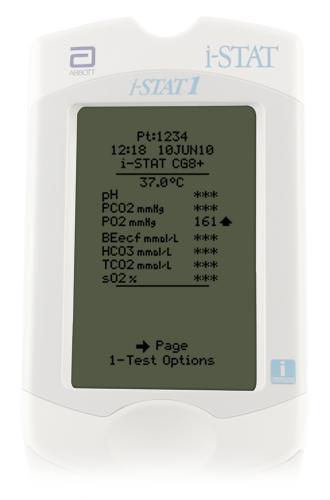 *** appears in place of the test result 
Sensor on the cartridge is unable to report a result
Use comment code 0 (zero) to prevent result from posting to the patient record
Failure to enter comment code 0 into the i-STAT handheld at the time of testing=results post to Wake One
The star out result will report as INSTRUMENT ERROR. 
ACTION REQUIRED:
Retest the sample
If star out values continue, send the sample to the Clinical lab for testing.
Responding to Patient Tests: Comment Codes
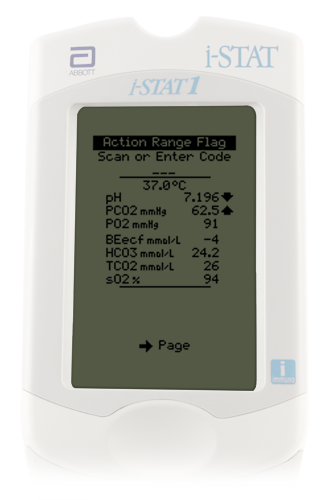 Numeric codes 
‘Automates’ result hold or posting of result to the patient record
Affects patient billing for testing 
Comment field--top of the first page of the results screen
MUST be entered at the time of testing AND before the analyzer powers down
Question:  What can you do if you realize that you have misidentified a patient sample immediately after inserting the cartridge?
Result Considerations : Factors That May Affect Results
Avoid factors that may affect the sample prior to analysis

Always correlate results with the status of the patient

DO NOT move/carry the analyzer during sample testing
NO Vibration or tilting analyzer 


   References:
	Cartridge and Test Information Sheets (CTI Sheets) 
i‑STAT 1 System Manual
www.abbottpointofcare.com
Result Considerations: Cartridge and Test Information Sheet
Result Considerations: i-STAT INR
Result Considerations:  Effects of Hemolysis on Potassium Result
Hemolysis is the destruction of red blood cells, caused by disruption of the cell membrane, and results in the release of hemoglobin
i-STAT tests whole blood.  Hemolysis can NOT be determined.
Potassium values will be falsely increased
DO NOT report/treat high potassium results until verified via an alternate method.
If asked to do so, OR/ICU Blood Gas Labs will spin down sample to check for hemolysis
Result Considerations:  Factors That May Affect Creatinine Results
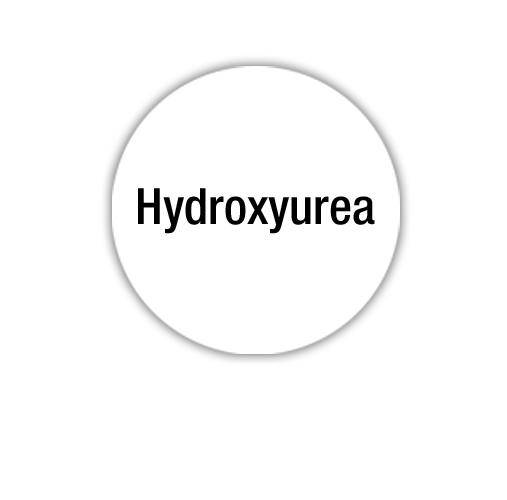 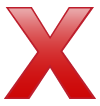 Avoid affecting creatinine results:
Use another testing method if the patient has been administered hydroxyurea (Droxia®, Hydrea®)
Send sample to Main Lab
Do NOT use Blood Gas Lab
i-STAT creatinine results will be falsely elevated
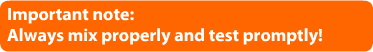 Quality Check Codes:
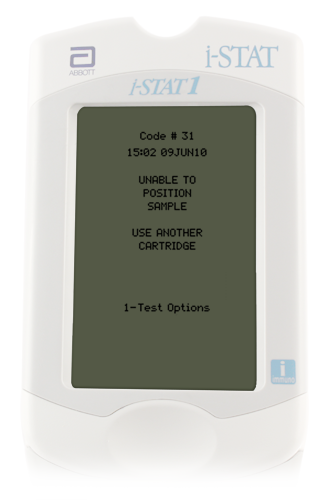 i-STAT Quality System
Numerous quality checks during patient test cycle
Failed quality check
Cause message— pay attention to the code number
Action message
Quality Check Code
Do NOT continue with testing until the cause of the error is clearly understood
If the same error code occurs multiple times with no apparent cause, notify the Clinical Laboratory POCT office
Consider using a different analyzer and a different batch of test cartridges
Quality Check Codes
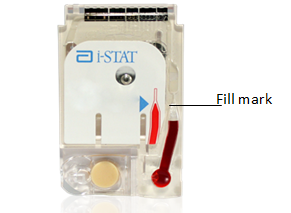 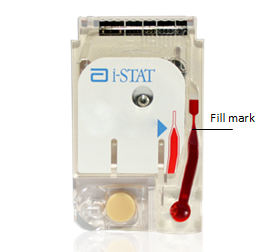 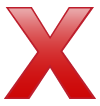 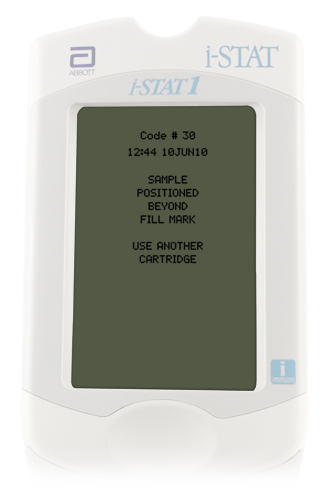 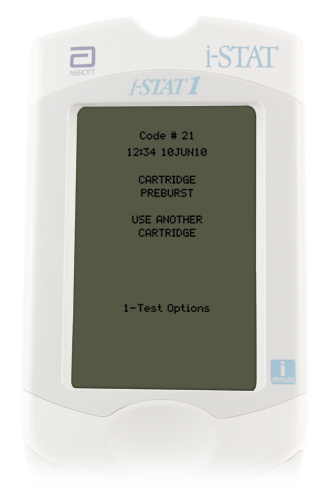 Quality Check Codes
Printing Results with the i-STAT Portable Printer
Used in NICU, PICU, Cath Lab, Peds ED, other

Display results and align the infrared eyes of each device

Press the printer icon key on the handheld

Printer uses rechargeable batteries—MUST remain plugged into outlet and turned off when not in use

Verify patient ID on printout against patient sample ID
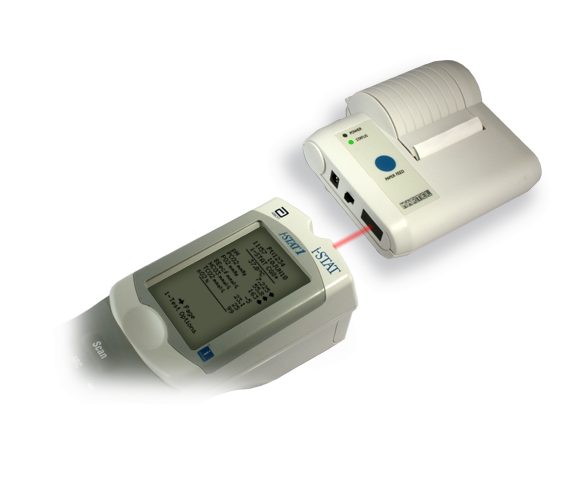 Transmitting Results: Downloader
Transmit results after each test/case:
Turn handheld off
Place handheld in the Downloader
Look for display screen to show arrows and the message “Communication in Progress”

When transmission is complete:
Screen goes blank
Handheld turns off
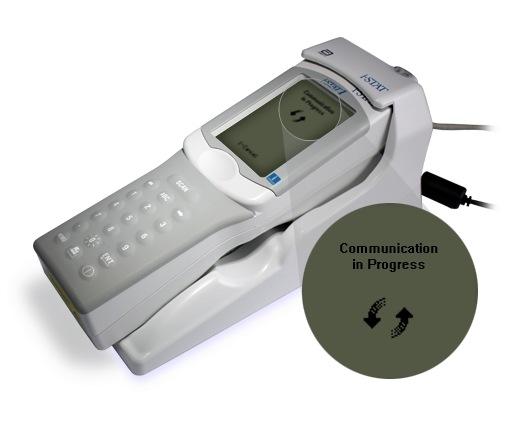 Transmitting Results:  Troubleshooting
If the downloader does Not display “Communication in Progress” or an error message appears 
Check for a green power light
Check all cord/cable connections to the down loader
Try unplugging and re-plugging the cables
If troubleshooting does not resolve problem, report problem to the Help Desk (Call 6-HELP)
Editing of results once posted to Wake One
Refer to i-STAT Procedure or “Tips and Tricks:  Procedure to correct i-STAT results in Wake One”

Situations that require editing of results:
Sample Misidentification
Also requires i-STAT resolution requisition found on POCT web site
Erroneous temperature corrected blood gas
Questionable i-STAT results if posted to Wake One
Tests performed but not ordered by the physician
Documentation of critical value notification if not done in another section of Wake One
Adding comment to citrate dialysis samples, where C was not used in Field 1 at the time of testing
Supporting Document(s)
i-STAT Resolution Requisition
	(Located on POCT website – Forms and Records)
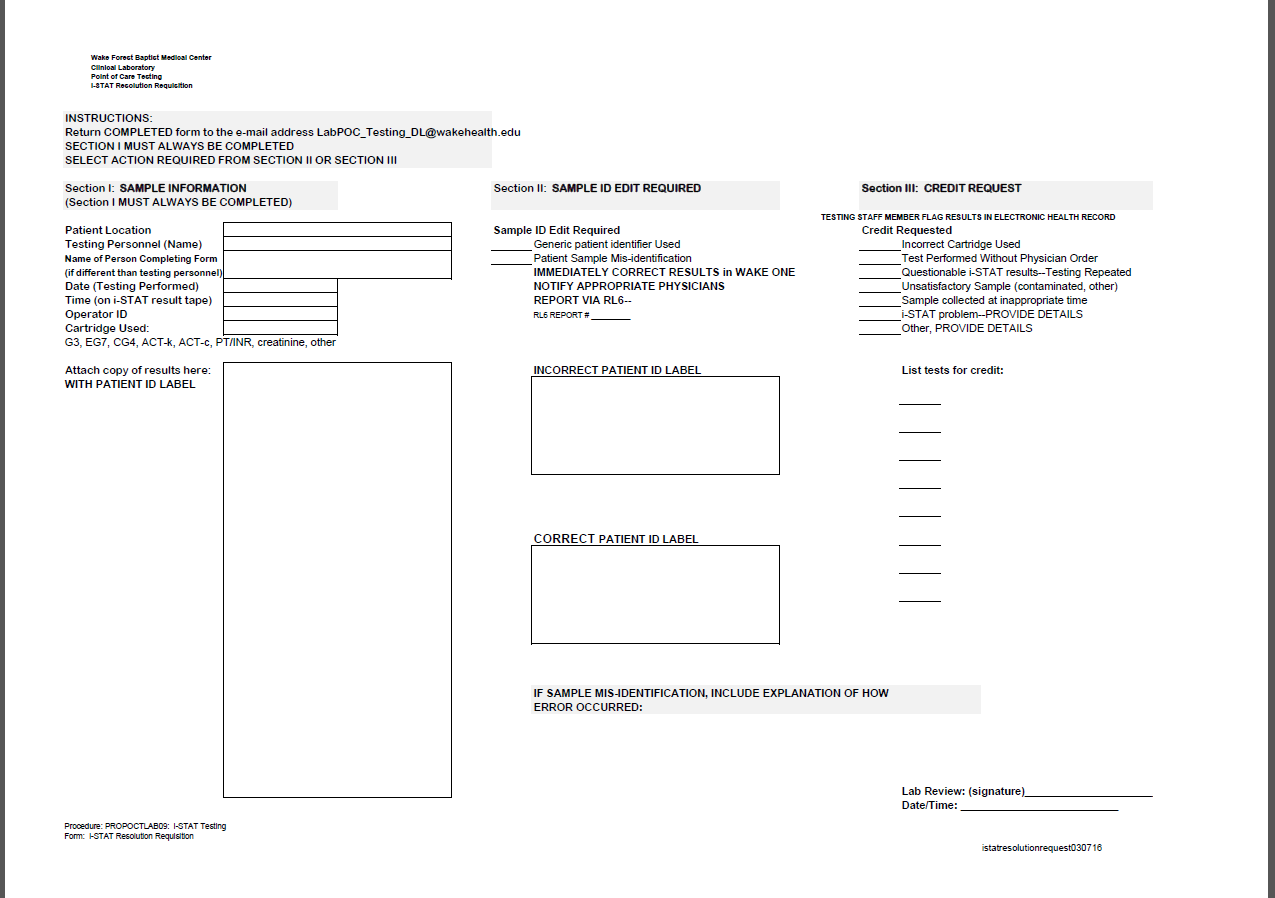 Congratulations
This concludes the i-stat education module.
Please note that this power point does not replace the i-stat policies and procedures. 
The presentation only gives highlights of i-stat information.
Please complete the on-line i-stat exams(on MTS) within 1 week of training.
Hands On Experience
Change batteries and check battery voltage
Discuss menu options
Test external electronic simulator
Test/discuss liquid QC
Test sample as a patient
Recall results
Download of results